Indian Health ServiceOffice of Tribal Self-GovernanceUpdate
September 30, 2019Tribal Self-Governance Advisory Committee Meeting
Jennifer Cooper Director, Office of Tribal Self-Governance
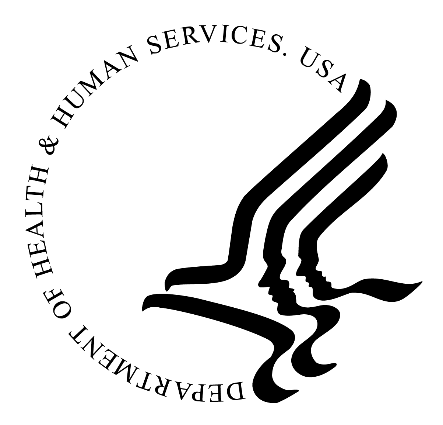 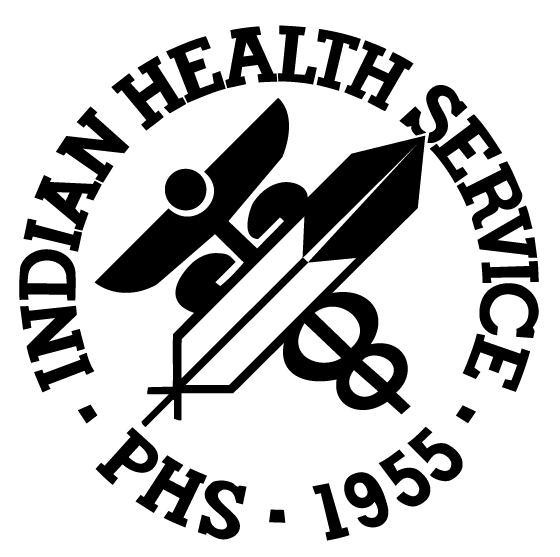 IHS Tribal Self-Governance Program Snapshot for Fiscal Year 2019
Goal 2: Quality, Obj. 2.2: Provide care to better meet the health care needs of AI/AN communities
Self-Governance Planning and Negotiation Cooperative Agreement Funding Notice
Posted Date: August 13 
 Planning: 5 awards of $120,000 
 Negotiation: 5 awards of $48,000 

 Close Date: October 23
 Earliest Anticipated Start Date: November 22
Goal 1.3: Increase access to quality health care services
Improving and Supporting Negotiations and Negotiators
Top OTSG Priorities for FY 20 – Quarter 1
Goal 3: Objective 3.2: Secure & effectively manage the assets and resources 
Processing Title V payments ASAP
Goal 1: Objective 1.1: Recruit, develop, and retain a dedicated, competent, and caring workforce
 Recruit and fill OTSG vacancies
Vice: 2 Financial Analysts, 2 Staff Assistants
Goal 3: Objective 3.1: Improve communication within the organization with Tribes, Urban Indian Organizations, and other stakeholders, and with the general public. 
 Finalize the Self-Governance Reports to Congress FY 16-18 for Tribal consultation
Questions         & Thank you
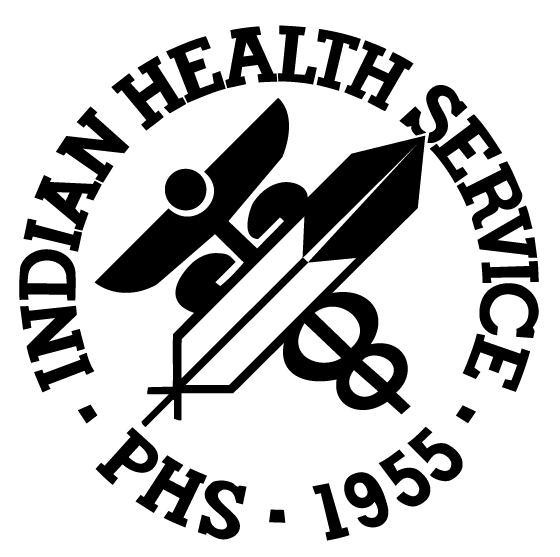 Office of Tribal Self-Governance:
301-443-7821   www.ihs.gov/selfgovernance